Discrete MathematicsLecture 10: Finding the Shortest Route Using Dijkstra’s Algorithm
By:
Nur Uddin, Ph.D
1
Shortest Route Problem
Find the shortest route from A to
5
B
D
2
6
F
11
10
2
C
4
3
3
8
7
A
5
E
G
2
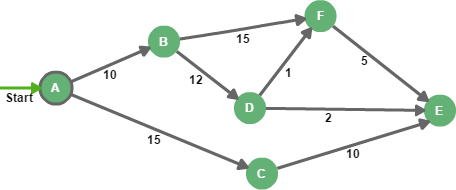 3
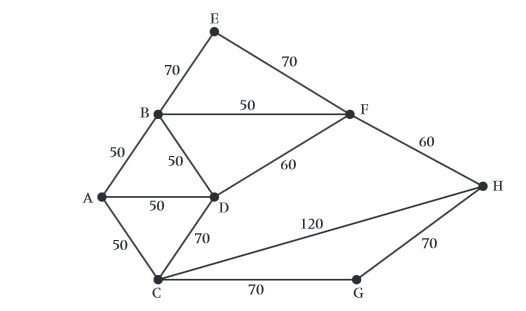 4
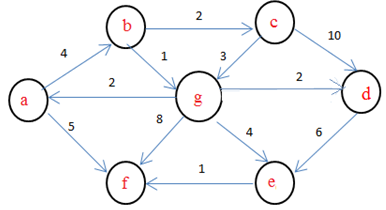 5